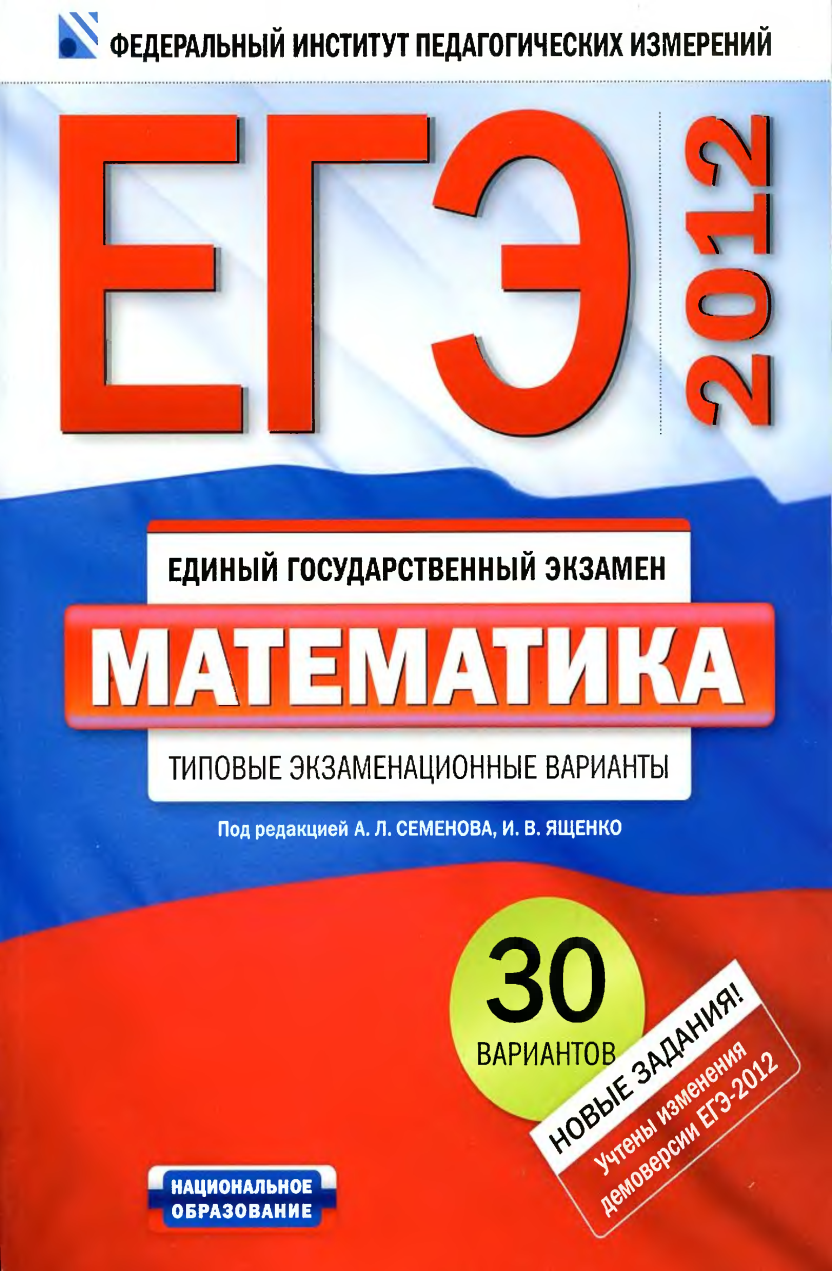 Тренинговая работа №4
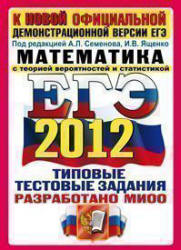 Работа учителя математики 
Моисеевой Нины Ивановны
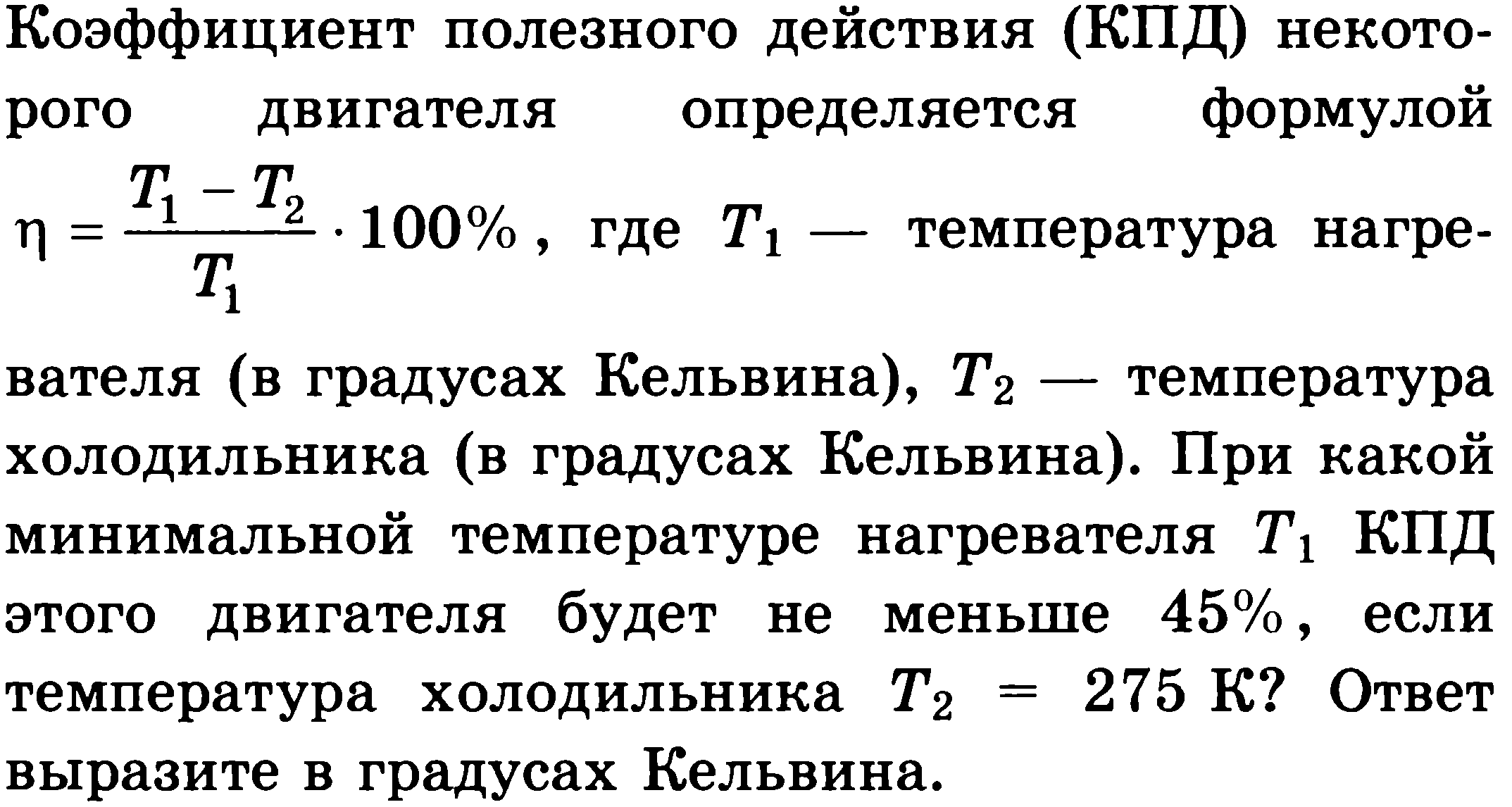 В12
: 5
Ответ: 500
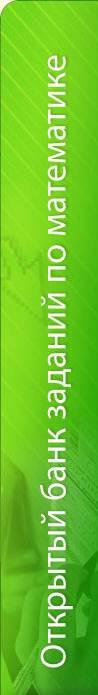 Ответ:13,75
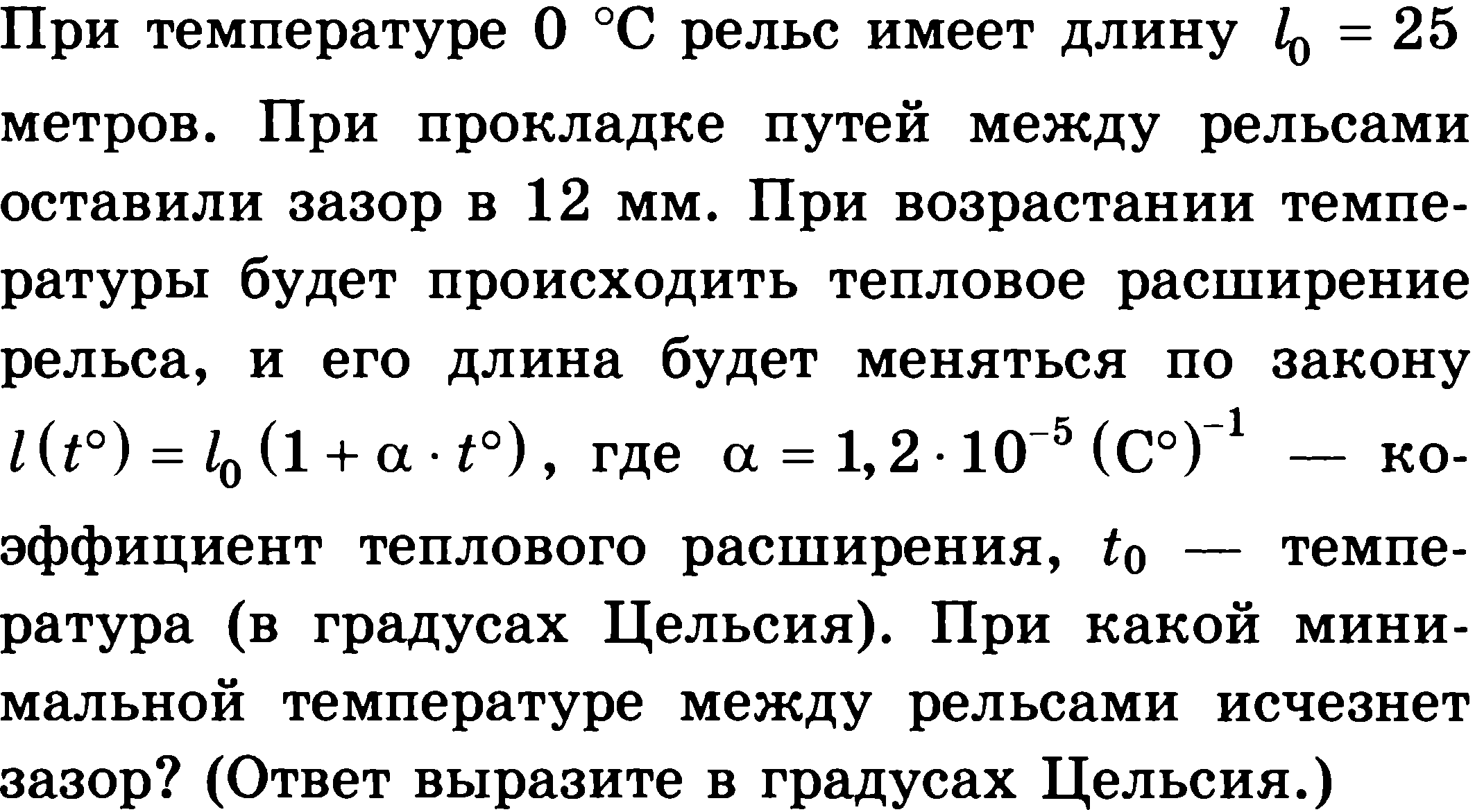 B12
Зазор - это то расстояние, которое оставляют между рельсами, для того, чтобы они могли расширяться при нагревании,  возникающего при прохождении поезда по рельсам.
Выразим зазор в метрах:  12 мм = 0,012 = 12 · 10-3 м.
Раскроем скобки:
- длина рельса при удлинении после нагревания на t°.
Ответ: 40
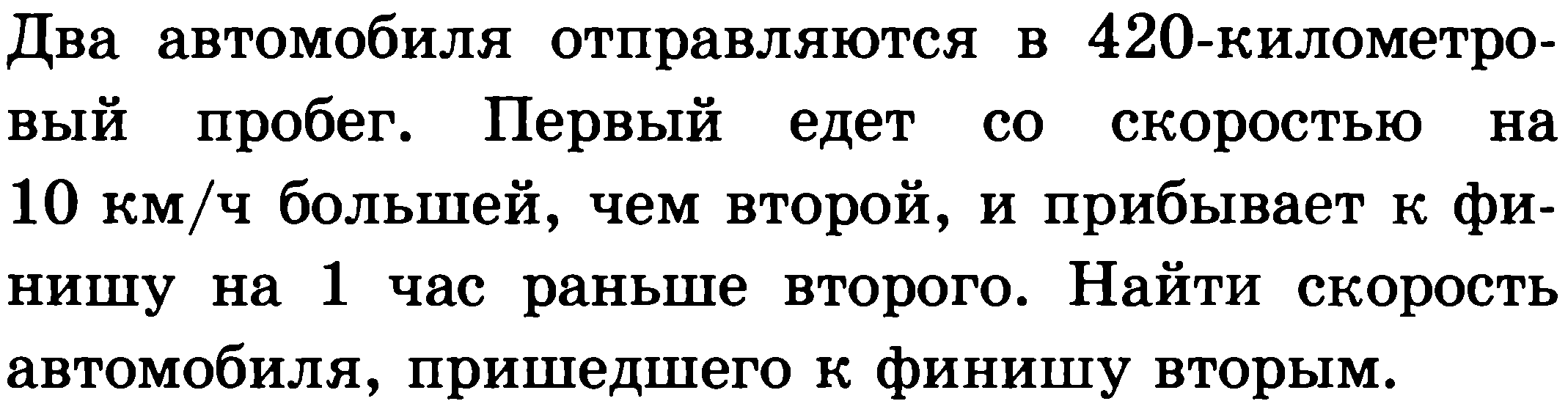 В13
Пусть х км/ч  -  скорость 2 автомобиля,
тогда (х+10)км/ч-скорость первого автомобиля.
х+10
420
t1 < t2
=> t1 + 1 = t2
х
420
х
x2+10x
x+10
Пос. корень (скорость положительное число)
Ответ: 60
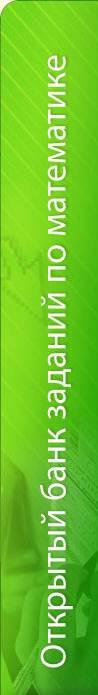 Х км/час = скорость лодки 
в неподвижной воде
24
Х + 3
S = 24км
24
Х - 3
20мин = 1/3 часа.
=
Общий знаменатель: 3(Х-3)(Х+3)
24·3(Х+3) = 24·3(Х-3) + (Х-3)·(Х+3);
9(24 + 24 + 1)= Х2;
9 · 49 = Х2;
24·3Х + 24·9 = 24·3Х - 24·9 + Х2-9;
Ответ: 21
Х = 3·7;
24·9 + 24·9 + 9= Х2;
Х = 21
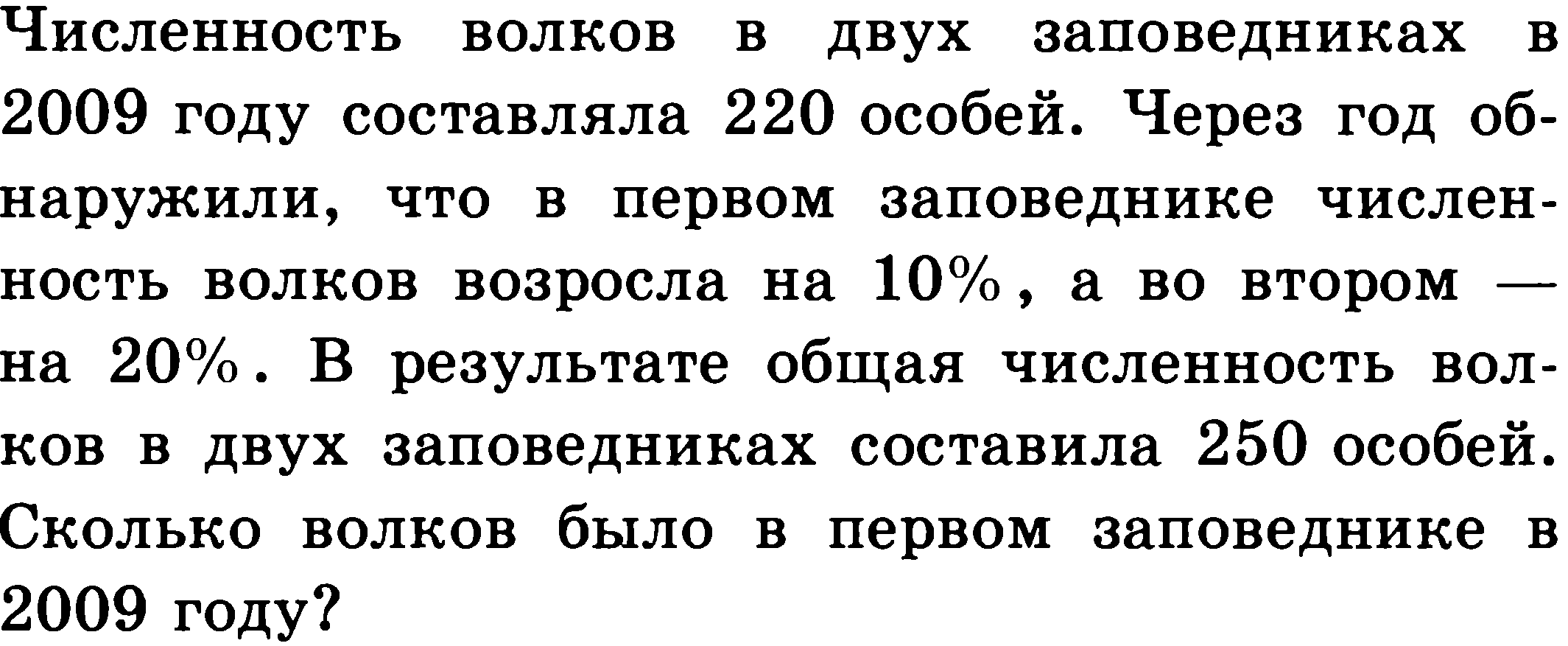 B13
Пусть   Х  волков в 1 заповеднике, тогда    У  волков во 2 заповеднике.
В двух заповедниках 220 особей.
Х + У = 220
Через год в 1 заповеднике стало   Х +0,1Х = 1,1Х волков
_
1,1Х + 1,2У = 250
А во 2 заповеднике стало  У + 0,2У = 1,2У
В двух заповедниках  через  год уже 250 особей.
0,1Х + 0,2У = 30
· 10
Х + У = 220
Х + 2У = 300
Х + У = 220
Можно решать систему 
и методом подстановки.
Х  = 140
Ответ: 140
У = 80
В13
Первая труба пропускает на 3 л воды в минуту меньше, чем вторая. 
Сколько литров воды в минуту пропускает вторая труба, если резервуар
 объемом 648 л она заполняет на 3 минуты быстрее, чем первая труба?
Пусть х литров воды в минуту пропускает вторая труба, тогда
(х – 3) литров воды в минуту пропускает первая труба.
: 3
Ответ:  27
В13
Ежемесячный доход семьи складывается из зарплаты  отца и зарплаты матери. Зарплату отца увеличили на 5%, а зарплату матери – на 75%, в результате чего семейный доход увеличился  на 15%. Во сколько раз зарплата матери до повышения  была меньше зарплаты отца?
Общий доход семьи:
Доход семьи после увеличения на 15%
100%+5%=105%
1,05 Х -заработок отца
X - заработок отца
100%+75%=175%
1,75 У -заработок матери
У - заработок матери
Х + У
1,05Х + 1,75У
семейный доход увеличился на 15%
1,15(Х + У) = 1,05Х + 1,75У
1,15Х +1,15У = 1,05Х + 1,75У
1,15Х - 1,05Х = 1,75У - 1,15У
0,1Х = 0,6У
Х = 6У
зарплата матери до повышения  была меньше зарплаты отца в 6 раз
Ответ: 6
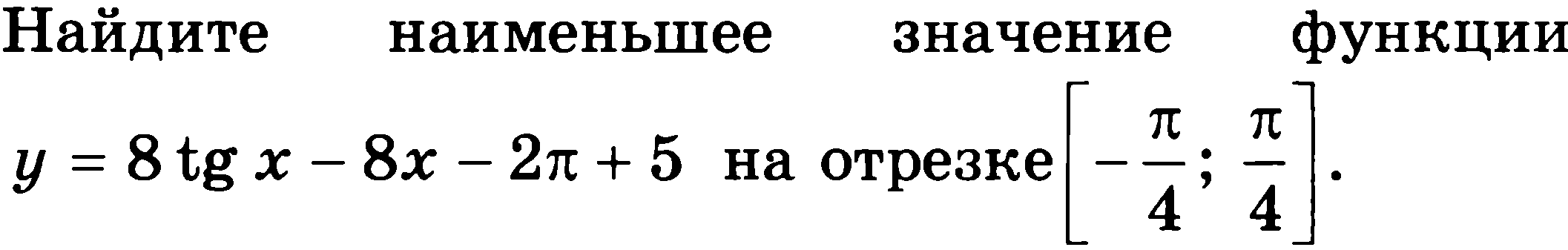 В14
у´ > 0 => функция на всей области 
определения возрастает.
Следовательно в точке
функция имеет наименьшее значение.
Ответ: -3
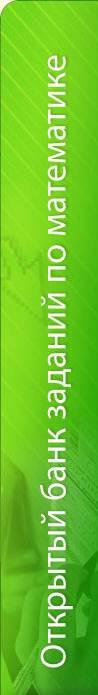 y = 5cosx – 6x + 4;
Следовательно  для  нахождения наименьшего
значение функция
y´ = -5sinx – 6;
достаточно вычислить значение функции в точке 0
y´ ˂ 0;
-5sinx – 6 ˂ 0   т.к.;
Ответ: 9
Если во всех точках открыто промежутка Х выполняется 
неравенство  f ´≤0, то функция у = f(х) убывает на промежутке Х
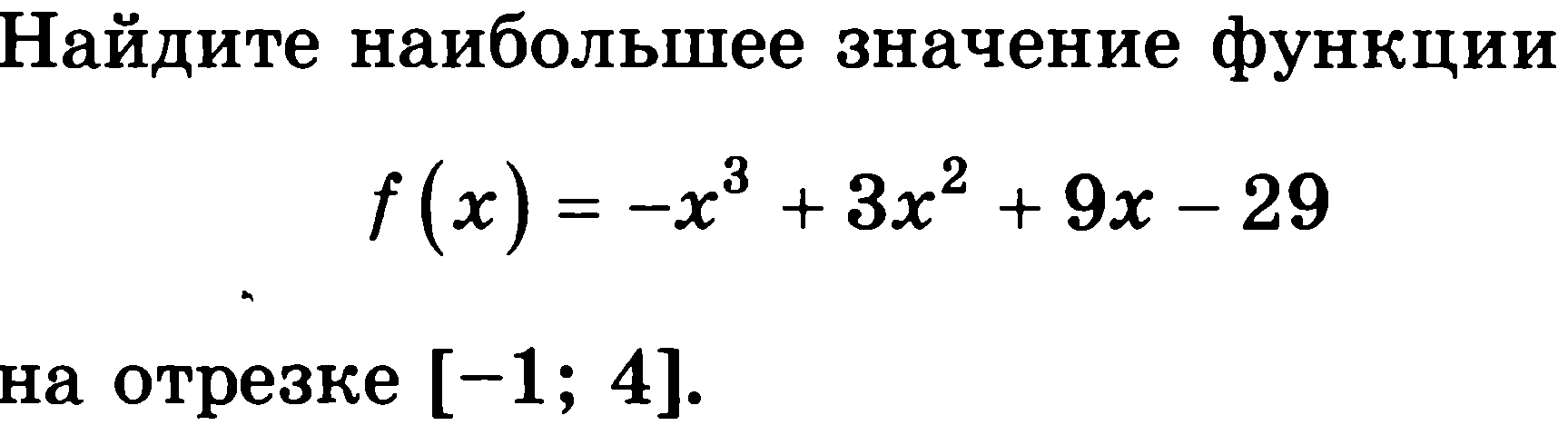 B14
Ответ:-2
В14
ОДЗ:  х + 6 > 0  =>  х > -6. Отрезок  [-5,5;  0] принадлежит области допустимых  значений
х
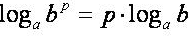 Используем свойство логарифмов:
-6
-5,5         0
Производная  натурального логарифма определяется так:
x+6
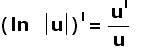 х +6 = 0
Ответ:  45